Proposal for Improving Efficiency of Fuel Index Price (FIP)

Kevin Hanson
Lead Market Operations Analyst, 
Wholesale Market Operations and  Analysis

QMWG
April 30, 2018
There is a deficiency in the current FIP
Historically, there have been some days in which a Houston Ship Channel (HSC) index is not available.

While not typically the case, using the last available HSC index can result in an increased lag in capturing market dynamics.
Either a much higher price from the prior day is lower in all markets the following day (or visa versa)
Such a case occurred on a day during the cold weather event between January 15th and 18th, 2018.

Utilizing a nearby pricing point, such as Katy, could help.
Katy and HSC prices are similar on average
Source: https://www.ferc.gov/market-oversight/mkt-gas/gulf/ngas-sc-yr-pr.pdf
3
Absolute HSC Less Katy Price Differences
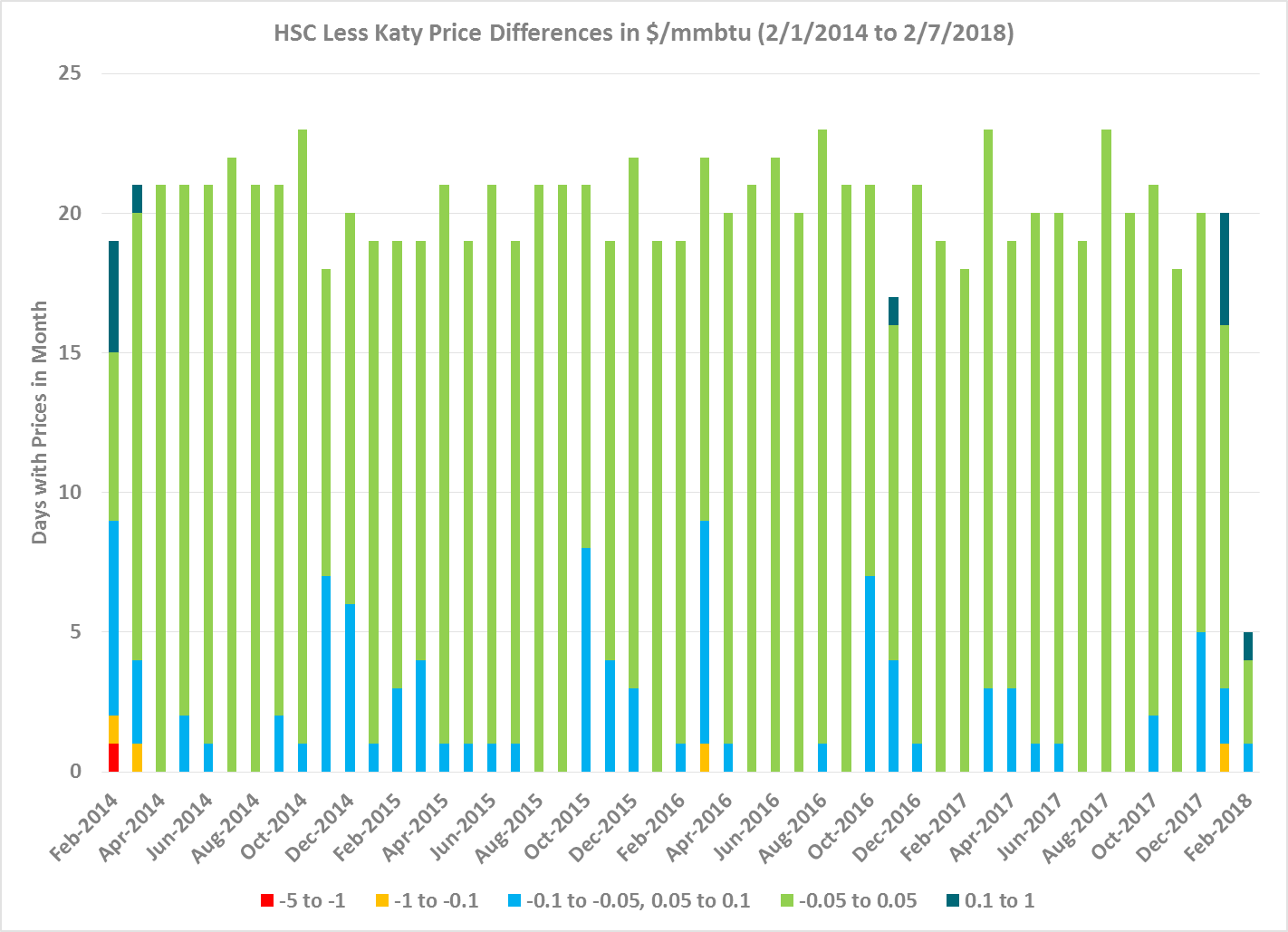 Source: Argus
Source: Argus
4
Katy was pricing on all days in which the HSC index was unavailable
Source: Argus
* For all indexes, weekends and holidays do not have published prices
5
Katy has a larger volume of trades than HSC
Source: Argus
6
Possible Solutions
With the indexes already being provided to ERCOT by Argus, there may be some cost effective ways to address missing HSC data.

Option 1 – No change (Keep doing what we are doing)

Option 2 – Fill in the missing days with prices from Katy

Option 3 – Replace HSC with Katy 

Option 4 – Fill in the missing days with prices from Katy for X 		          years and than replace with Katy
7
Questions?
8
[Speaker Notes: https://castaylor.ercot.com/owa/redir.aspx?C=oPhl4_Wz9UCI7oVqJkGdaM-P4-MvhtMIRAMJFZ7-K5eOg6lo6esBMUiebAbXd4c8z8FTPzV8g8A.&URL=https%3a%2f%2ftheconversation.com%2fwhen-will-rooftop-solar-be-cheaper-than-the-grid-heres-a-map-54789%3futm_source%3dtwitter%26utm_medium%3dreferral%26utm_campaign%3dUTAustinNews

http://www.vox.com/2015/6/19/8808545/wind-solar-grid-integration
 
http://greeningthegrid.org/quick-reads
 
https://ec.europa.eu/energy/intelligent/projects/en/projects/pv-grid
 
http://energy.gov/eere/sunshot/systems-integration]
APPENDIX
9
HSC Less Katy Price Differences in $/mmbtu (2014)
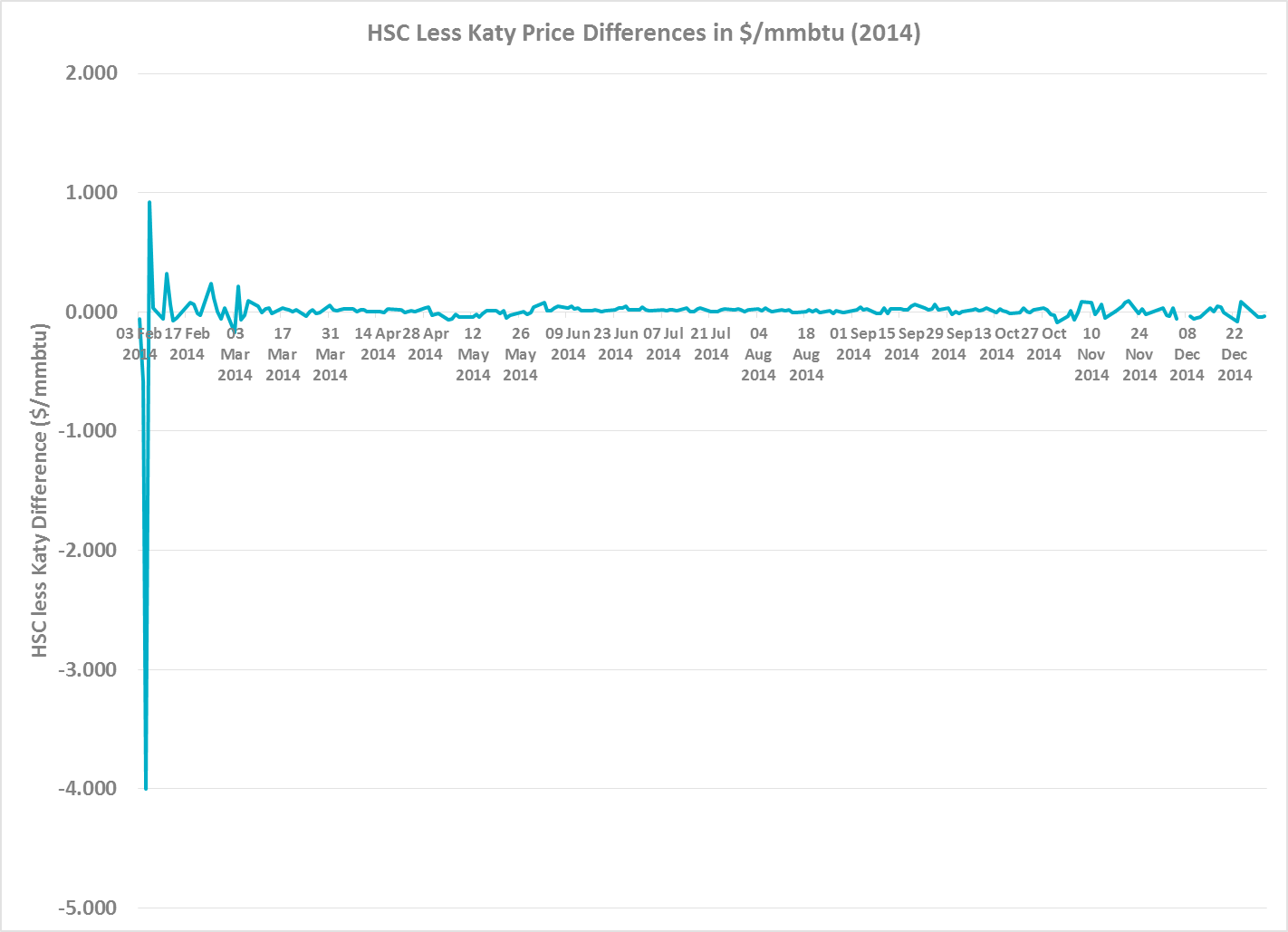 Source: Argus
10
HSC Less Katy Price Differences in $/mmbtu (2015)
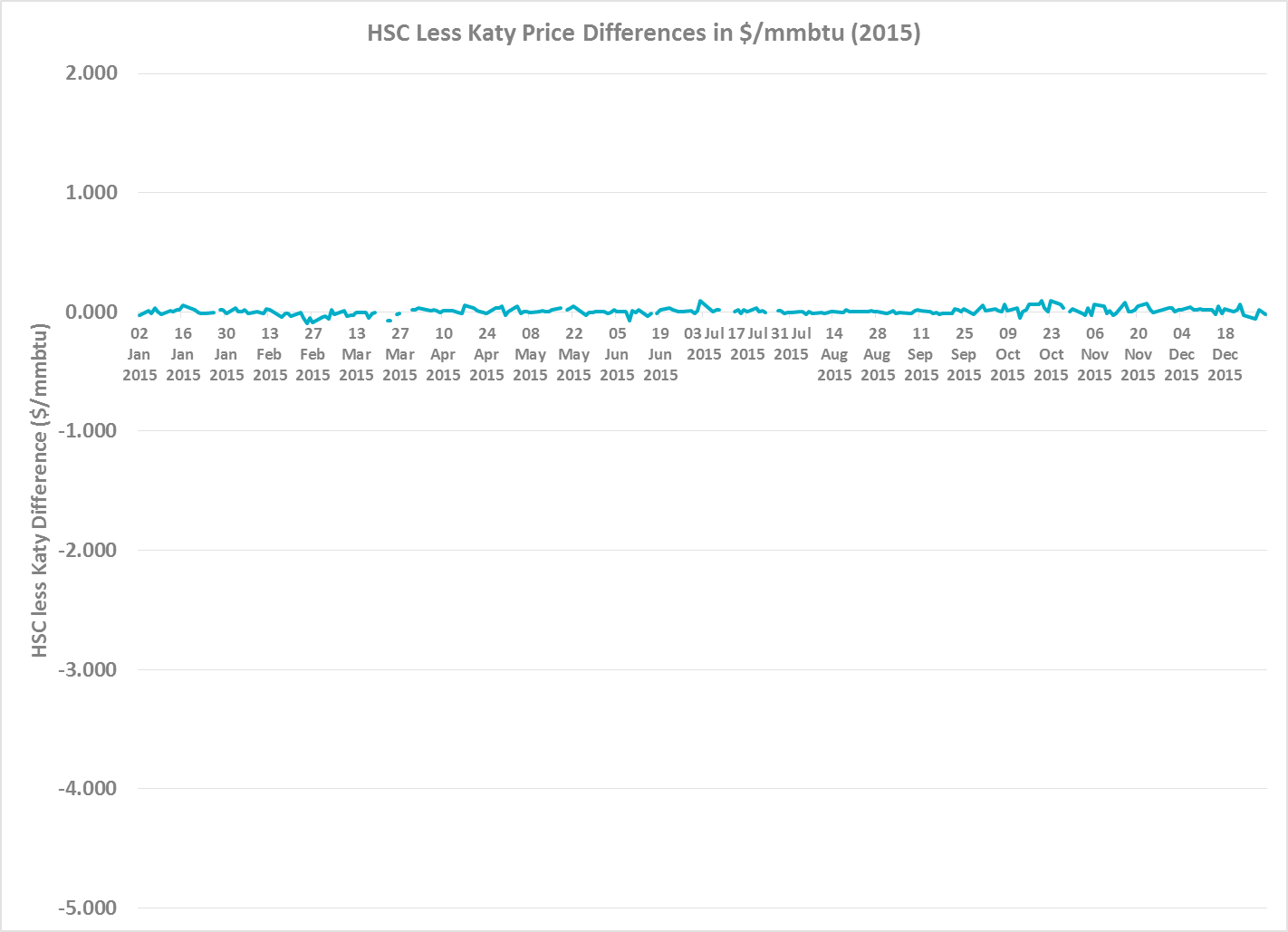 Source: Argus
11
HSC Less Katy Price Differences in $/mmbtu (2016)
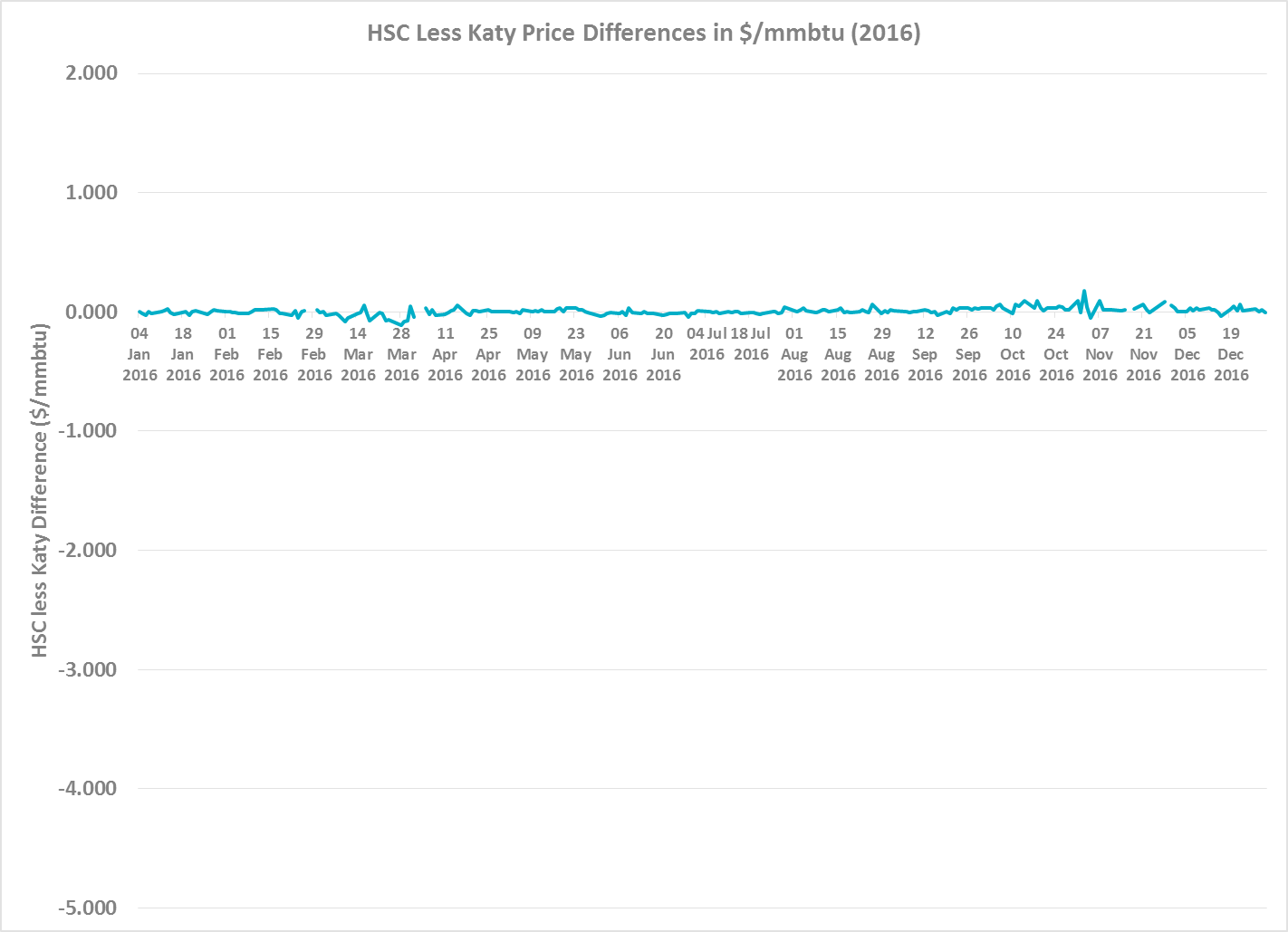 Source: Argus
12
HSC Less Katy Price Differences in $/mmbtu (2017)
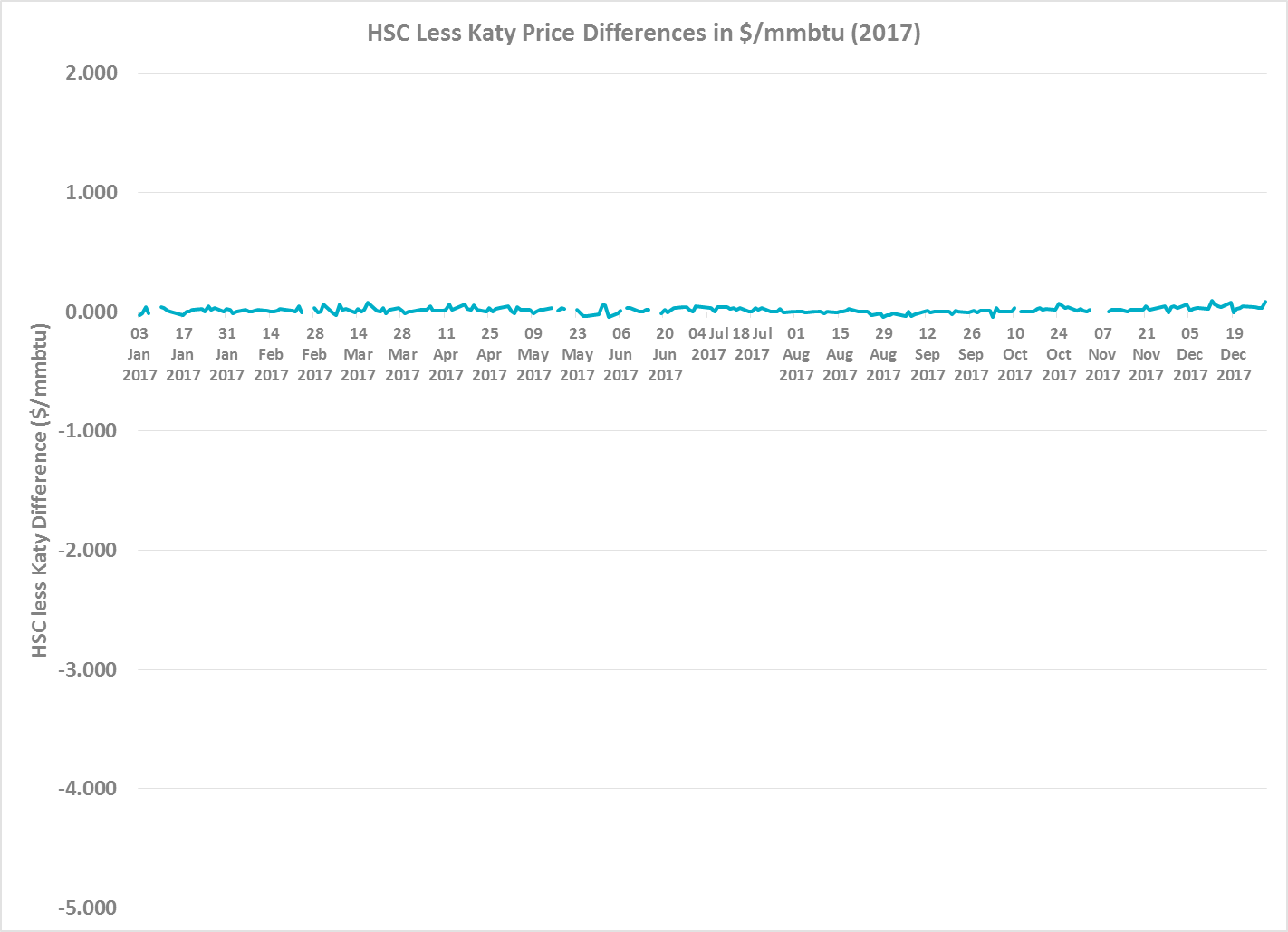 Source: Argus
13
HSC Less Katy Price Differences in $/mmbtu (2018)
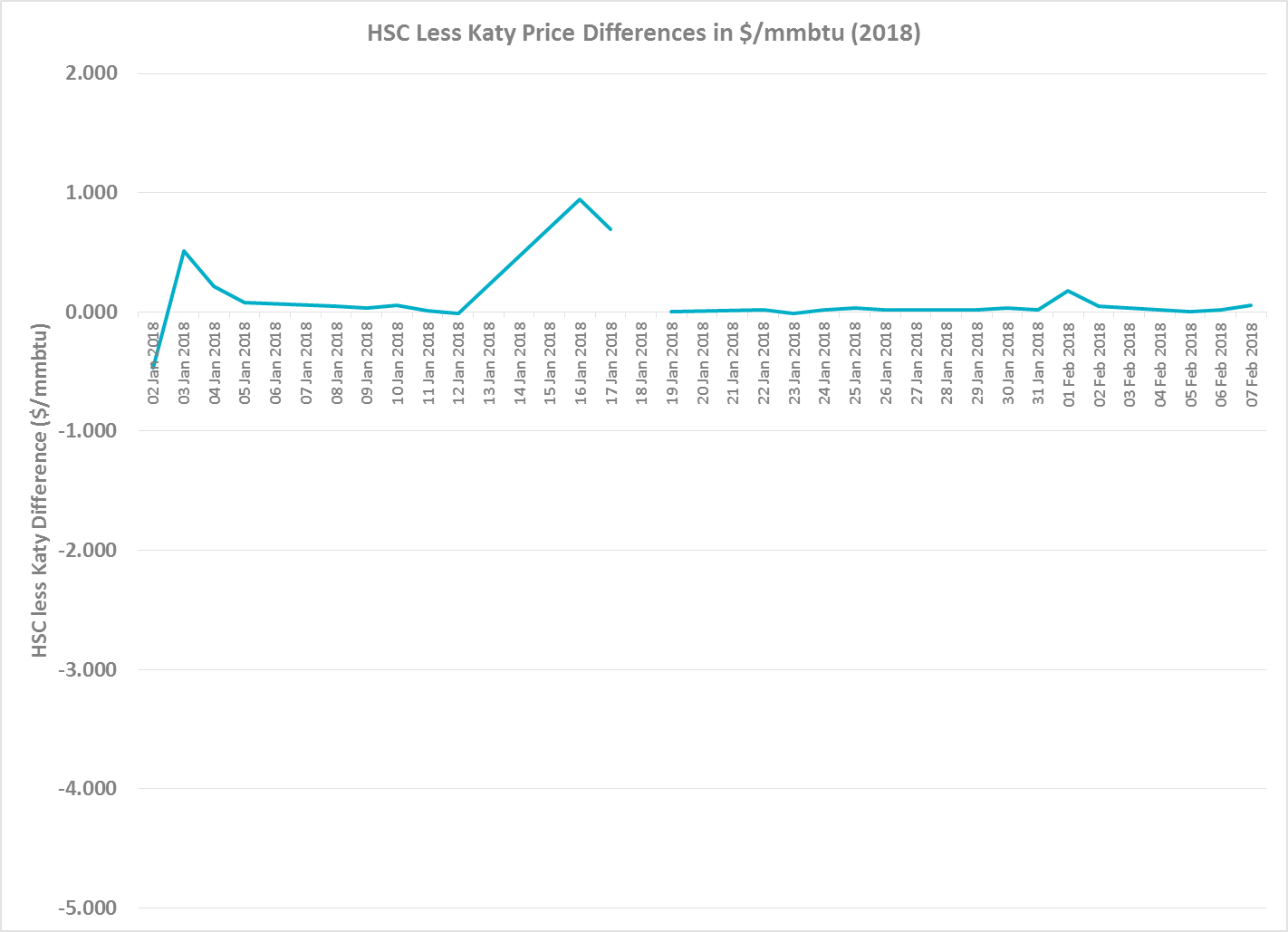 Source: Argus
14